Vroegtijdig palliatief zorgtraject, hoe pakken we dit aan?
TOGA Najaarssymposium 2019
Annelies Janssens
Palliatief Zorgtraject
“patient centered = op maat van patiënt”

De patiënt is diegene die het beste kan bepalen wat hij wel/niet wil.


Op voorwaarde dat hij goed geïnformeerd is. 
		 = TAAK van de ARTS 
    
 ZIEKTE INZICHT
Communicatie over de palliatieve setting
Makkelijker gezegd dan gedaan!


IS DIT VOORDELIG ?
Achtergrond
Temel, et al. NEJM, 2010
Vroegtijdig palliatief zorgtraject
Ziekte Inzicht                               

Levenskwaliteit

Overleving
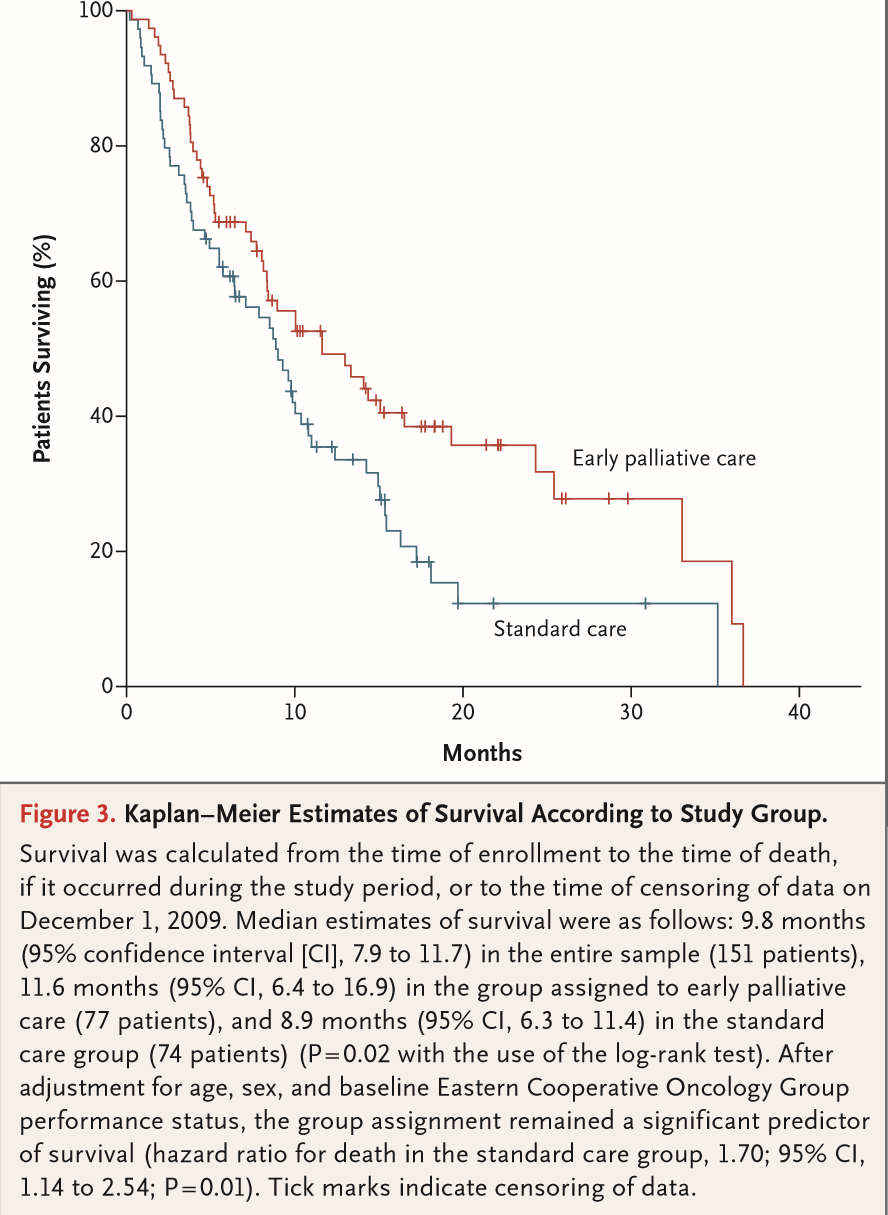 Temel, et al. NEJM, 2010
Ontwikkelen van een vroegtijdig palliatief zorgtraject in het UZA
?
Multicentrisch onderzoek over ziekte inzicht
Wat weet de patiënt?   
                   Is er ziekte inzicht?
Willen patiënten spreken over prognose en over de zorg rondom het levenseinde?
                   Informatie voorkeur?
Is er arts/patiënt communicatie?
                    Communicatie?













Vragen zoals in de studie van El-Jawari

Eigen vragenlijst opstellen
MET OPRECHTE DANK
Onder andere


Anneke, Elke, Danny, Els, Erika, Ann-Marie, Anna
Onderzoek ivm ziekte inzicht
Demografische gegevens

106 patiënten
Mediane leeftijd: 65 jaar (42-84)
Mannen: 71% 
Uitgezaaide longkanker: 83% 
17 patiënten met mesothelioom, mediane leeftijd 65 jaar en 87% mannen
Janssens, et al. Clin Lung Cancer, 2017
VRAGENLIJST
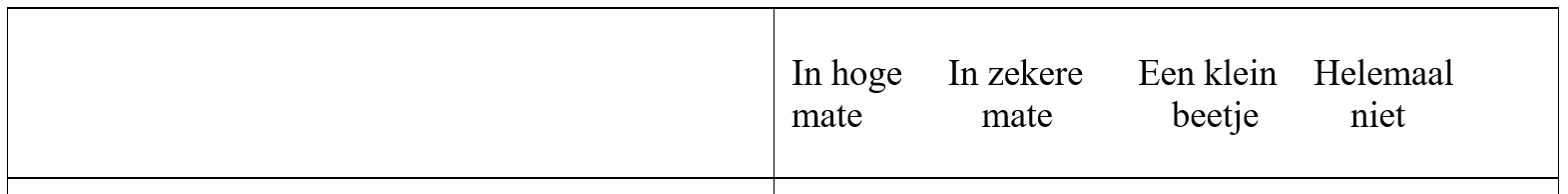 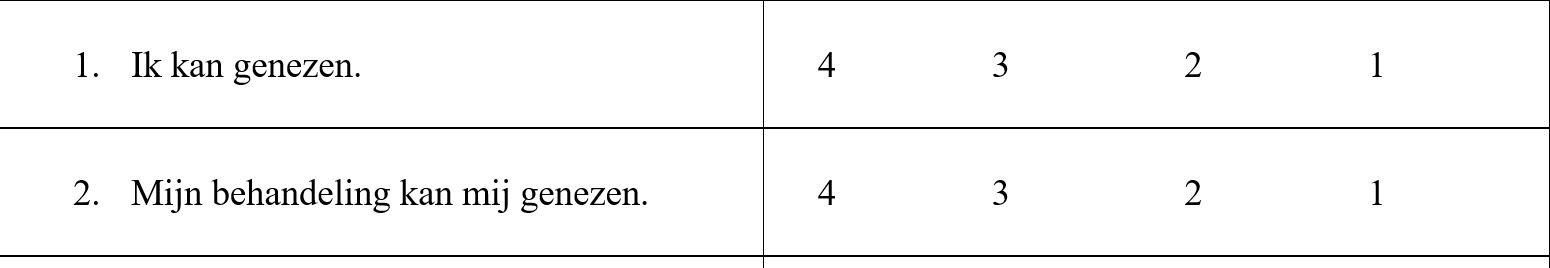 RESULTATEN ZIEKTE INZICHT
Antwoord op de vragen, uitgedrukt in percentages , “Ik kan genezen” en “Mijn behandeling kan mij genezen” (N = 106).
Janssens, et al. Clin Lung Cancer, 2017
RESULTATEN ZIEKTE INZICHT
Janssens, et al. Clin Lung Cancer, 2017
RESULTATEN ZIEKTE INZICHT
Een verschillend ziekte inzicht (geneesbaar versus niet-geneesbaar) geeft een significant ander keuzedoel van behandeling
Janssens, et al. Clin Lung Cancer, 2017
RESULTATEN ZIEKTE INZICHT
Er is volgens de patiënt geen significant verschil tussen ziekte inzicht en voorkeur voor een palliatieve therapiedoel
Janssens, et al. Clin Lung Cancer, 2017
RESULTATEN INFORMATIE VOORKEUR
Janssens, et al. Clin Lung Cancer, 2017
RESULTATEN COMMUNICATIE
Prognose
       42% had nooit een gesprek over prognose

Zorg rondom het levenseinde
        75 % had hierover nooit een gesprek met de 	behandelend arts
Janssens, et al. Clin Lung Cancer, 2017
Conclusie uit deze gegevens
Ziekte Inzicht:  45%
leidt tot een betere kennis van het palliatief behandelingsdoel

Patiënten zijn bereid te spreken over prognose en zorg rondom het levenseinde

Er wordt weinig initiatief genomen door artsen om te spreken over prognose en zorg rondom het levenseinde
En wat met Ziekte Inzicht
En LEVENSKWALITEIT?
Ziekte Inzicht                          Levenskwaliteit (QoL)
Ziekte Inzicht                          Levenskwaliteit (QoL)
El- Jawari, 2014, Cancer, 120, 278-85.
Yanwei, 2017, Eur J Cancer Care, e12665
Ziekte Inzicht                          Levenskwaliteit (QoL)



                                       VPZ
Temel et al., NEJM, 2010
Onderzoeksvraag
Ziekte Inzicht                          Levenskwaliteit (QoL)



                                    VPZ
Temel et al., NEJM, 2010
Onderzoeksvraag
Ziekte Inzicht                          Levenskwaliteit (QoL)



                                    VPZ
Temel et al., NEJM, 2010
Onderzoeksvraag
Angst/ Depressieve gevoelens
Levenskwaliteit
Ziekte Inzicht
Copingstrategie
Studie: Invloed van ziekte inzicht op QoL?
Janssens et al., Clin Lung Cancer, 2019
Studie: Invloed van ziekte inzicht op QoL?
Multicentrische studie :

UZA
UZ Gent
ZNA (Middelheim, Erasmus)
AZ Groeninge
AZ Monica
ZOL
Sint Jozef ZH Bornem
ZH Maas & Kempen
Dmv Vragenlijst :
Ziekte Inzicht
Angst/Depressie
QoL
Coping
Sociale Steun
Demografische kenmerken N = 125
65 (41-85)

75 (60%)
50 (40%)

23 (19%)
47 (56%)
35 (28%)
18 (15%)

85 (69%)
11 (9%)
18 (15%)
10 (8%)

65 (59%)
45 (41%)

113 (91%)
11 (9%)
Leeftijd, mediaan (range)
Geslacht, aantal (%)
            Man
            Vrouw
WHO status, graad (%)
            0
            1
            2
            3
Burgerlijke stand
            Gehuwd
            Ongehuwd 
            Gescheiden
            Weduw(e)naar
Gelovig
            Ja
            Nee
Kinderen
            Ja
            Nee
Ziekte Inzicht                          Levenskwaliteit (QoL)
Resultaten : Ziekte Inzicht en QoL
Correlaties tussen Ziekte Inzicht en de verschillende aspecten van  levenskwaliteit
* < .05, ** < .01 (twee- zijdig getest)
1= globale levenskwaliteit, 2 = Fysiek welbevinden, 3 = emotioneel welbevinden, 4 = pijn, 
5 = vermoeidheid, 6 = dyspneu, 7 = slapeloosheid, 
8 = verminderde eetlust, 9 = misselijkheid, 10 = constipatie.
Ziekte Inzicht                          Emotionele Levenskwaliteit
Ziekte Inzicht                          Emotionele Levenskwaliteit

                                                    Pijn
Onderzoeksvraag
Angst/ Depressieve gevoelens
Levenskwaliteit
Ziekte Inzicht
HADS score : Percentage patiënten met normale, milde, matige en ernstige klachten
Ziekte Inzicht en Angst/Depressie
** p < .01
Onderzoeksvraag
Angst/ Depressieve gevoelens
Levenskwaliteit
Ziekte Inzicht
Resultaten : Ziekte Inzicht en Angst/Depressie
Correlaties tussen Ziekte Inzicht en de verschillende aspecten van  levenskwaliteit
* < .05, ** < .01 (twee- zijdig getest)
1= globale levenskwaliteit, 2 = Fysiek welbevinden, 3 = emotioneel welbevinden, 4 = pijn, 
5 = vermoeidheid, 6 = dyspneu, 7 = slapeloosheid, 
8 = verminderde eetlust, 9 = misselijkheid, 10 = constipatie.
Onderzoeksvraag
Angst/ Depressieve gevoelens
Levenskwaliteit
Ziekte Inzicht
Onderzoeksvraag
Angst/ Depressieve gevoelens
Levenskwaliteit
Ziekte Inzicht
?
Copingstrategie
Onderzoeksvraag
Angst/ Depressieve gevoelens
Levenskwaliteit
Ziekte Inzicht
Copingstrategie
Onderzoeksvraag
Angst/ Depressieve gevoelens
Levenskwaliteit
Ziekte Inzicht
Copingstrategie
Onderzoeksvraag
Angst/ Depressieve gevoelens
Levenskwaliteit
Ziekte Inzicht
Positief Herbenomen
Onderzoeksvraag
?
Angst/ Depressieve gevoelens
Levenskwaliteit
Ziekte Inzicht
Copingstrategie
ANGST                                                         QoL



                                
                                Emotionele steun +
DEPRESSIEVE                                        QoL
gevoelens



                                Positief Herbenoemen +
BESLUIT
Ziekte Inzicht lijkt belangrijk voor de patiënt ivm een behandeling op maat

Opgepast: Ziekte Inzicht gaat samen met een verminderde emotionele levenskwaliteit

Anderzijds: Ziekte Inzicht gaat niet gepaard met A/D

A/D komen voor bij 4/10 patiënten

Verminderde Levenskwaliteit en A/D gaan samen
Psychosociale ondersteuning

Is een voorwaarde bij communicatie over de palliatieve setting van de patiënt.
Psychosociale ondersteuning

Is een voorwaarde bij communicatie over de palliatieve setting van de patiënt.


TEAM WORK !!!!!
Ontwikkelen van een vroegtijdig palliatief zorgtraject in het UZA
“Palliatief Luisteruur™”
Janssens, et al. ERJ, 2016
Janssens, et al. Lung Cancer, 2015
Ontwikkelen van het Palliatief Luisteruur™
HOLISTISCHE AANPAK

Longarts-oncoloog
Verpleegkundig Traject Begeleider 
Psycholoog
Sociaal Werker
Arts PST (huisarts)
Arts PST (pijnkliniek)
Diëtiste
Janssens, et al. ERJ, 2016
Janssens, et al. Lung Cancer, 2015
Ontwikkelen van het Palliatief Luisteruur™
HOLISTISCHE AANPAK
2 maanden
2 maanden
2 maanden
2 maanden
2 maanden
Janssens, et al. ERJ, 2016
Janssens, et al. Lung Cancer, 2015
Ontwikkelen van het Palliatief Luisteruur™
HOLISTISCHE AANPAK
2 maanden
2 maanden
2 maanden
2 maanden
2 maanden
HUISARTS  + PHA
Janssens, et al. Lung Cancer, 2015
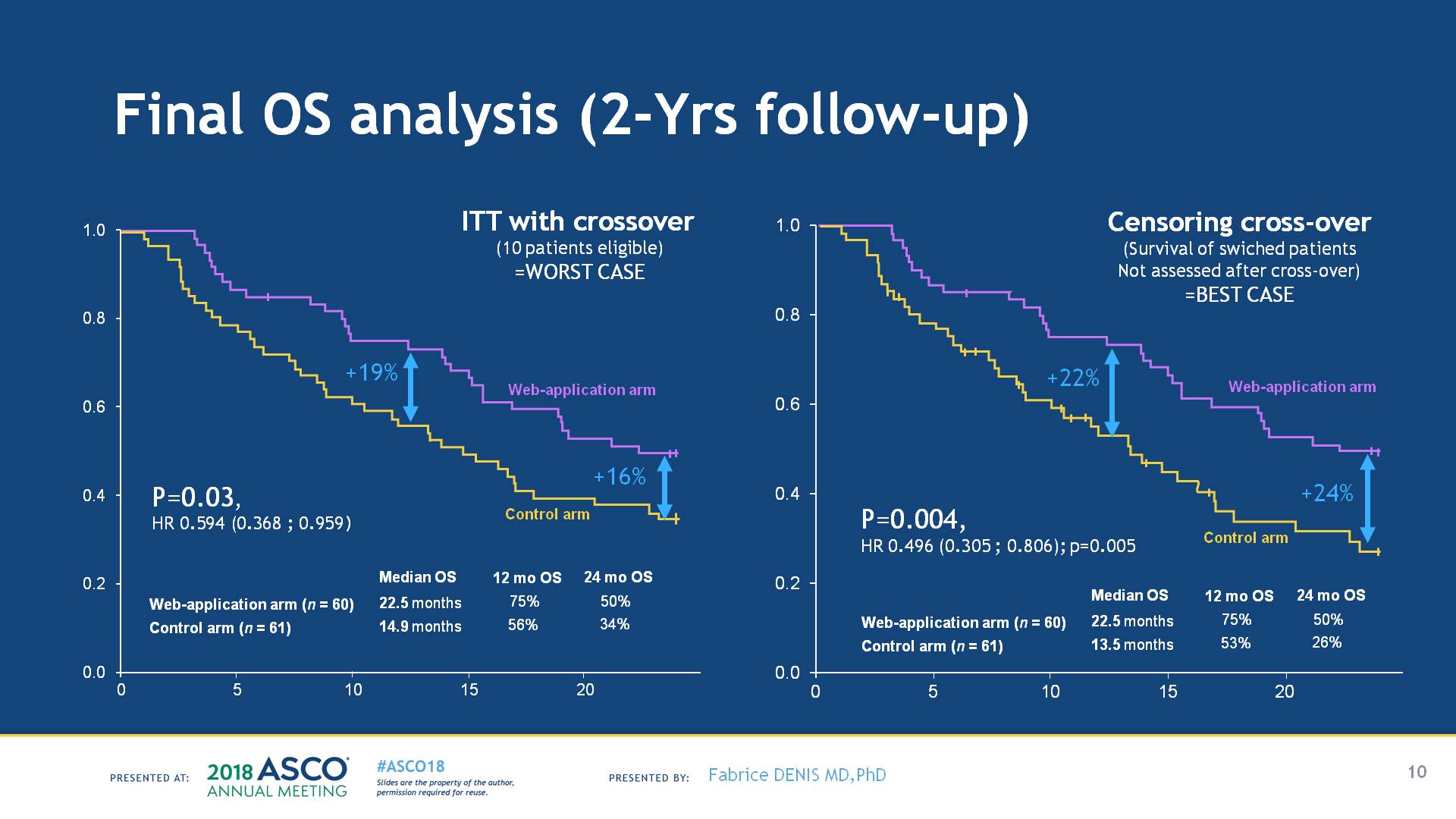 N = 121 lung cancer patients
Final OS analysis (2-Yrs follow-up)
Denis et al, JAMA , 2019 Jan 22; 321(3): 306–307
[Speaker Notes: LCSS 13 items  weekly]
Figure 1. Screenshot of the graphical representation of the evolution of a patient from his weekly completed forms.
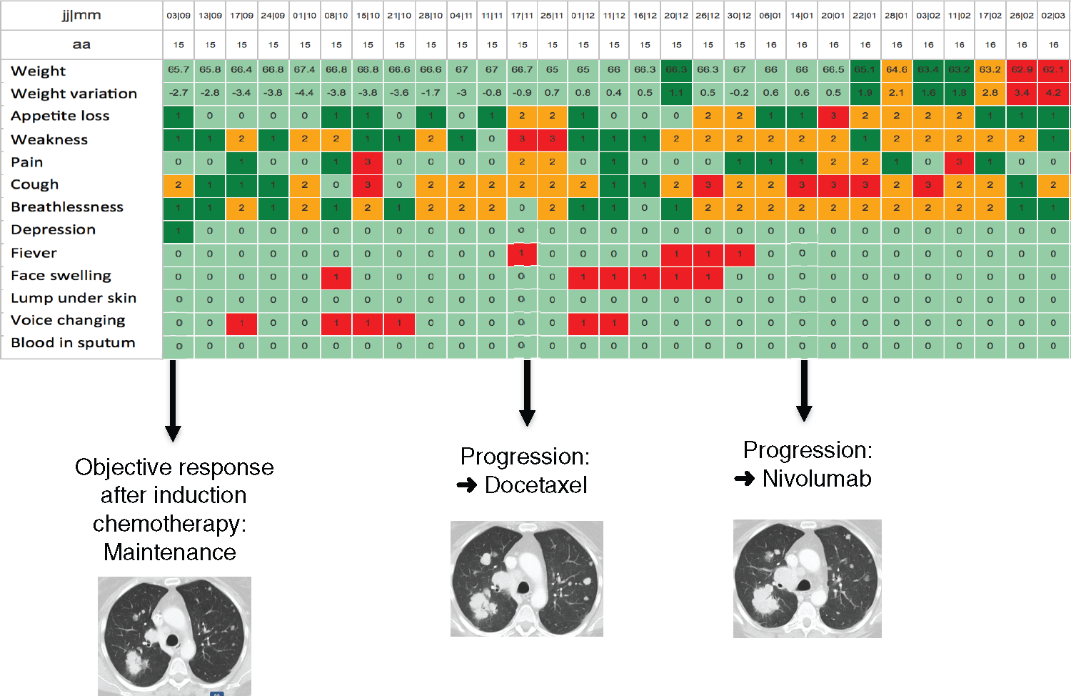 sum of five self-assessed symptoms (appetite loss, fatigue [asthenia], pain, cough, and breathlessness) Treshold = 7
JNCI: Journal of the National Cancer Institute, Volume 109, Issue 9, September 2017, djx029, https://doi.org/10.1093/jnci/djx029
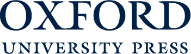 [Speaker Notes: Figure 1. Screenshot of the graphical representation of the evolution of a patient from his weekly completed forms. This patient had stage IV adenocarcinoma, was on maintenance therapy, and was randomly assigned after induction chemotherapy to the experimental arm. Color legend: light green for a score = 0, dark green for a score = 1, yellow for a score = 2, and red for a score = 3. In the present case, the e-FAP triggered an email notification to the medical staff (see the arrow). This patient had two relapses early detected by our e-FAP (performance status = 1), which were confirmed by nonscheduled imaging. A second-line chemotherapy (full dose) followed by an immunotherapy was thus initiated.

Unless provided in the caption above, the following copyright applies to the content of this slide: © The Author 2017. Published by Oxford University Press. All rights reserved. For Permissions, please e-mail: journals.permissions@oup.com.This article is published and distributed under the terms of the Oxford University Press, Standard Journals Publication Model (https://academic.oup.com/journals/pages/about_us/legal/notices)]
VPZ bestaat uit
Duidelijke communicatie over de palliatieve setting
   (PALLIATIEF LUISTERUUR)
Goede symptoom controle (via PROM dmv app)
Sociale steun (familie betrekken, premies aanvragen,..)
VTB : wilsverklaring, regelmatige gesprekken over wat de patiënt wel/niet wil.
Psychologische ondersteuning
                                          - angst/depressieve klachten
                                          - coping  (via AMTRA?)
VPZ bestaat uit
Duidelijke communicatie over de palliatieve setting
   (PALLIATIEF LUISTERUUR)
Goede symptoom controle (via PROM dmv app)
Sociale steun (familie betrekken, premies aanvragen,..)
VTB : wilsverklaring, regelmatige gesprekken over wat de patiënt wel/niet wil.
Psychologische ondersteuning
                                          - angst/depressieve klachten
                                          - coping  (via AMTRA?)
UZA en VPZ
Work in progress
VRAGEN ?